SMART SKILLS
Week 31 – Map 7
© 2021 Clairmont Press
Monday
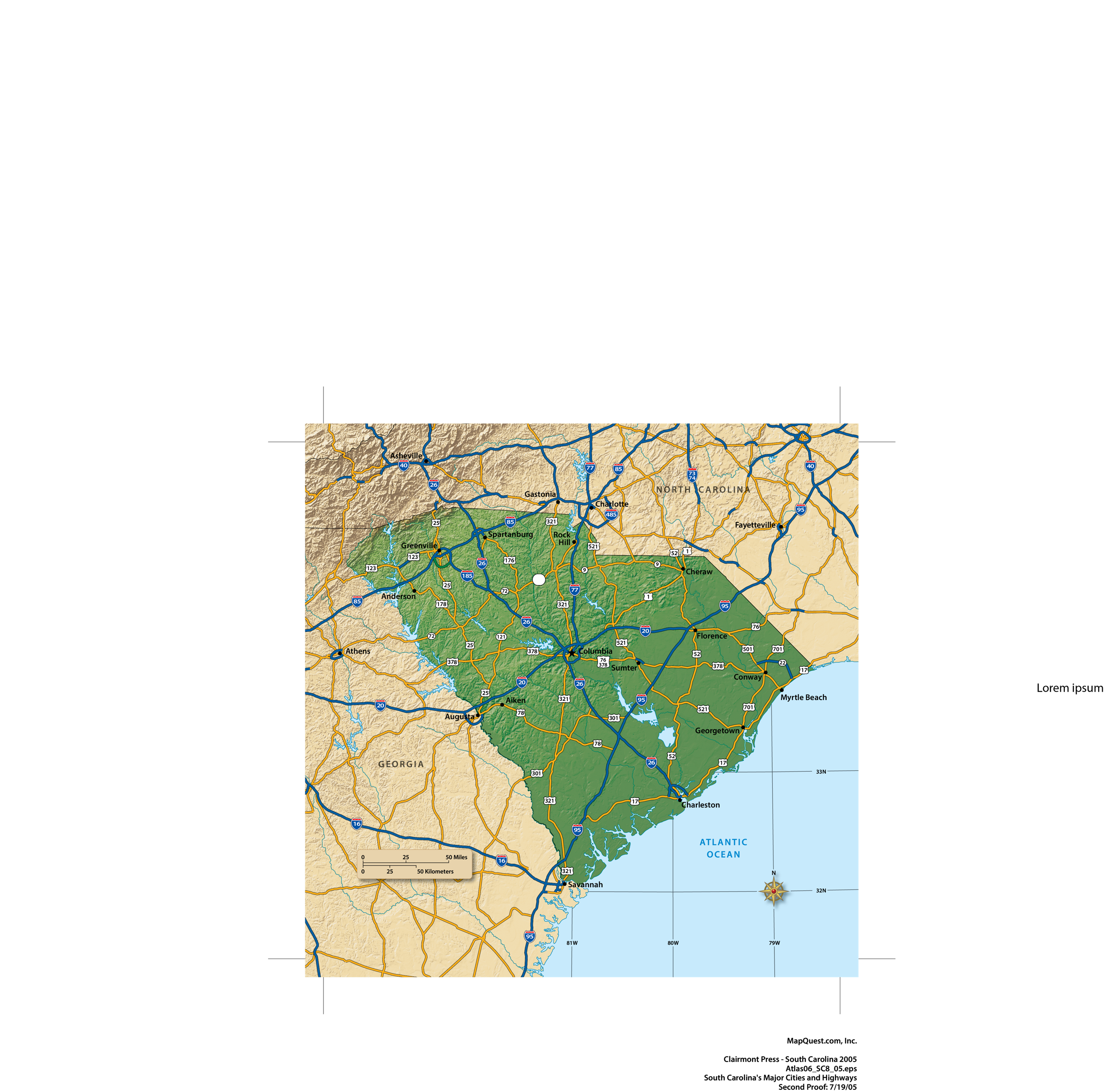 South Carolina
Highways
What does this map depict?
2
Tuesday
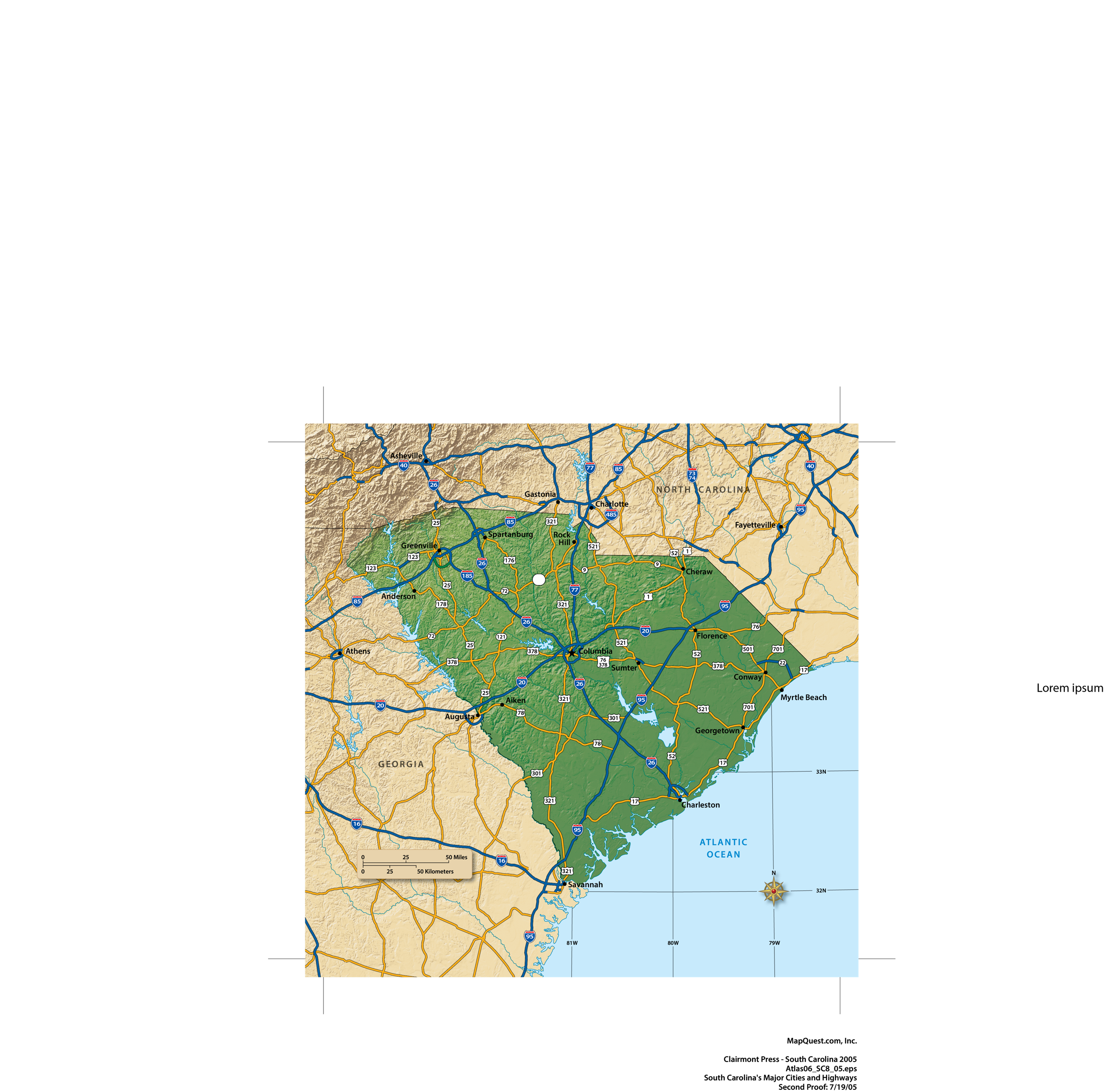 South Carolina
Highways
What is the difference between the blue roads and the yellow roads?
3
Wednesday
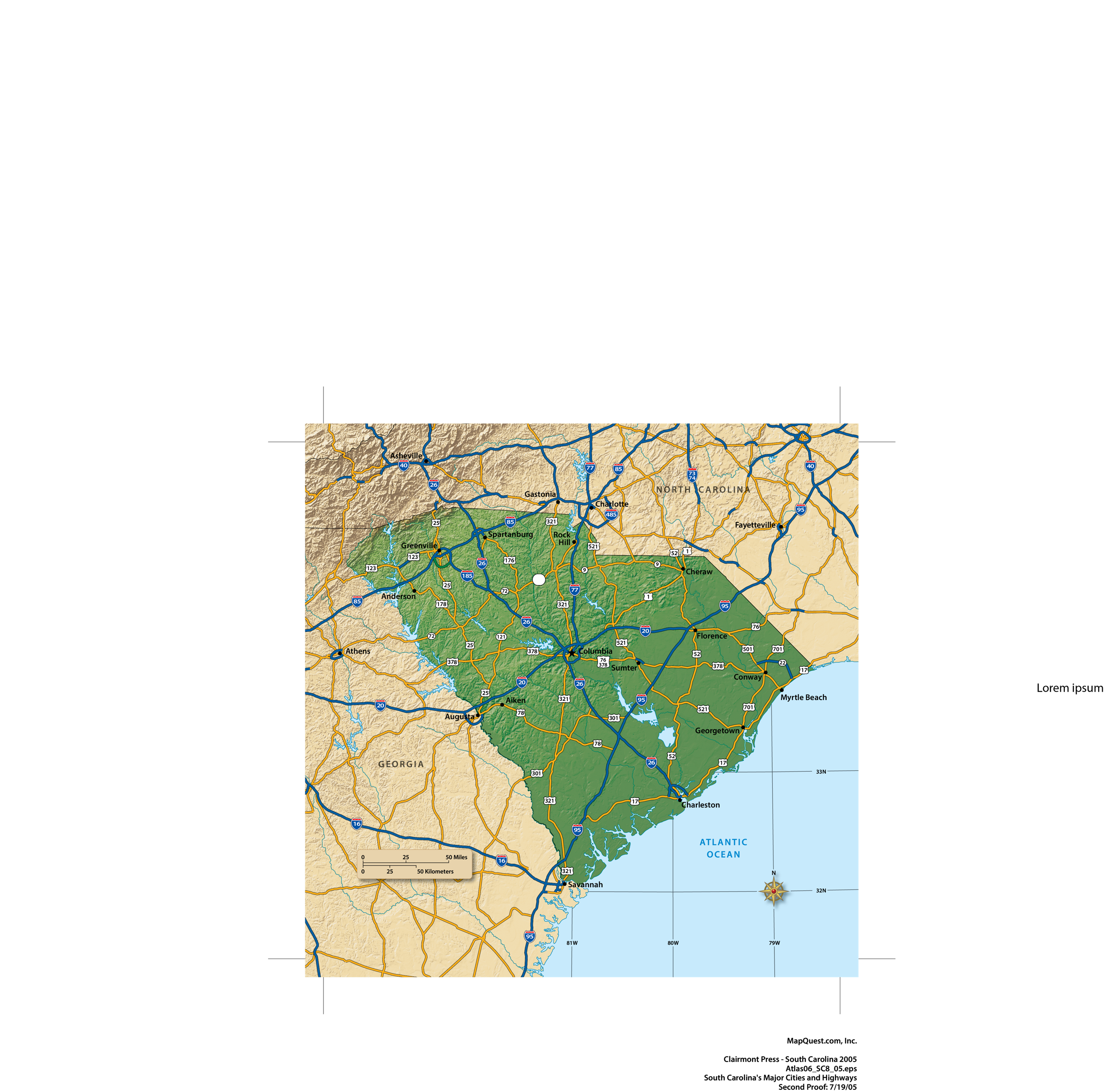 South Carolina
Highways
How many interstate highways run from South Carolina directly into Georgia?
4
Thursday
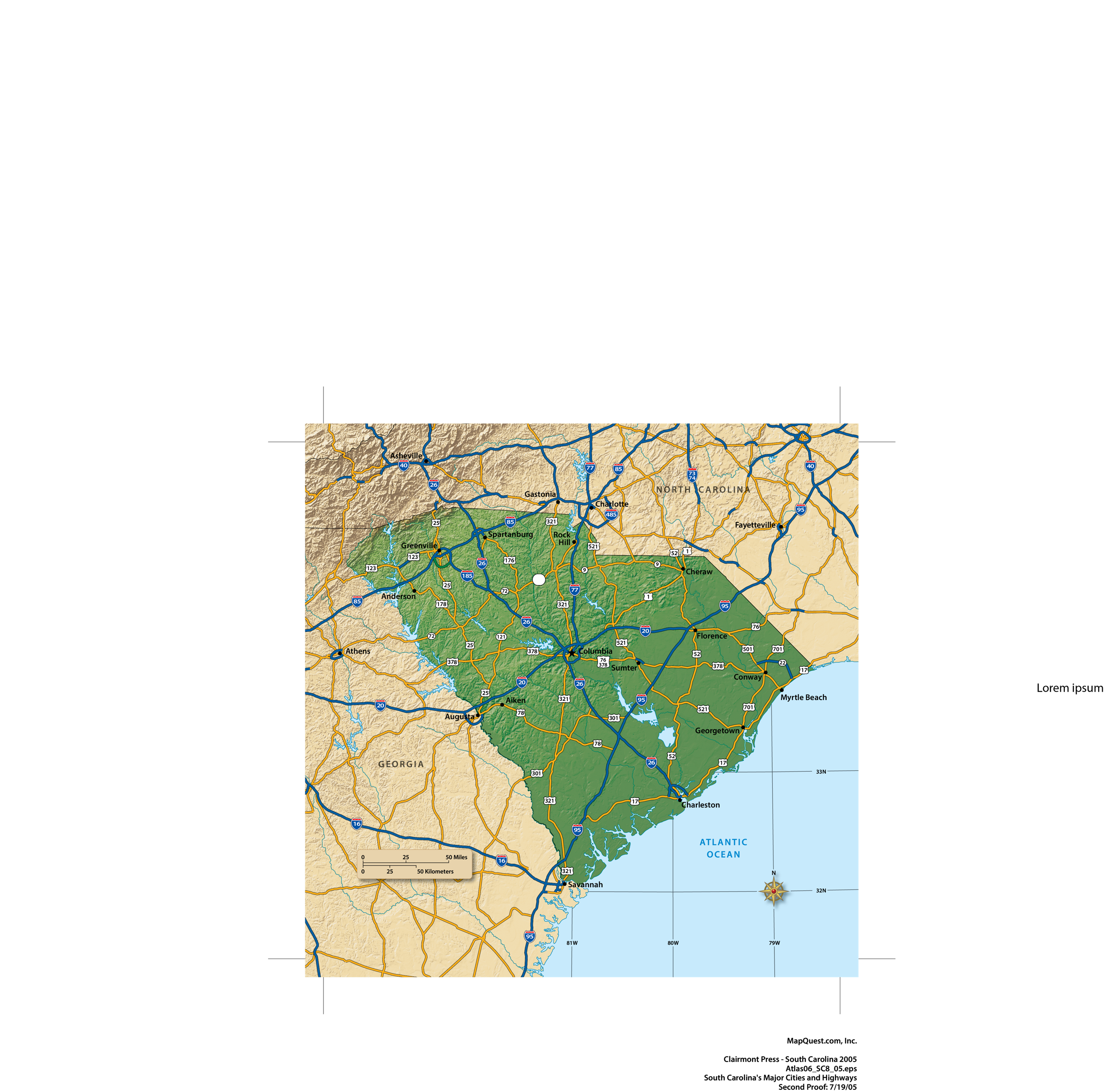 South Carolina
Highways
What part of the state has the most population density? How do you know from this map?
5
Friday
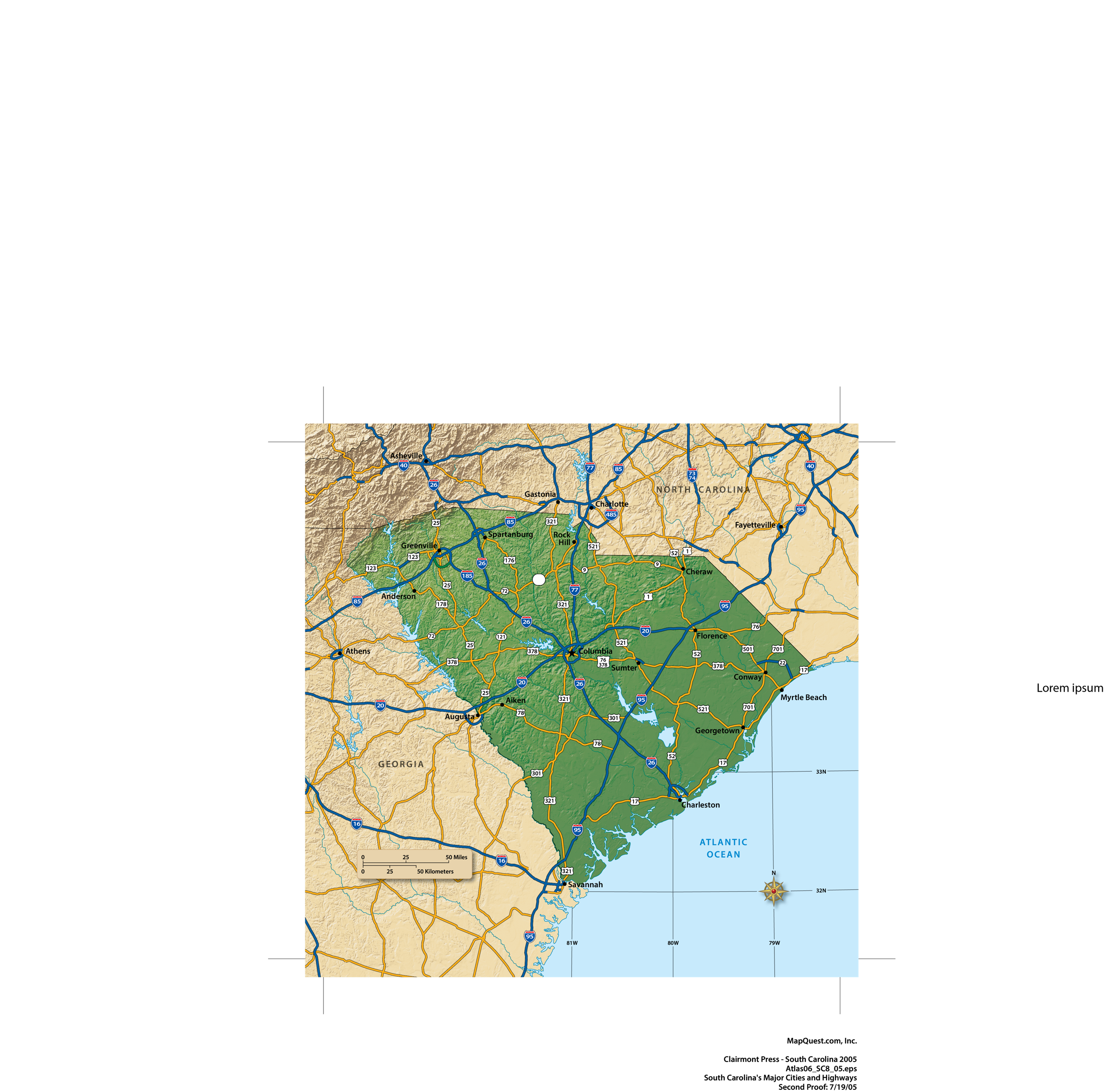 South Carolina
Highways
Name two different professions that this map could be useful to. How would they each use the map to improve their economics?
6
Image Credits

Title Slide: South Carolina State House, by HaloMasterMind, Uploaded 30 August 2013, Wikimedia Commons
End Slide: Hunting Island 1, Public Domain, Wikimedia Commons
Return to Main Menu
7